California Department of Rehabilitation Respondent TeleconferenceRequest for Interest RFI # 22-12-01COMMUNITY LIVING FUND PROGRAM
Wednesday, December 21, 2022 
11:00 a.m. – 12:00 p.m.
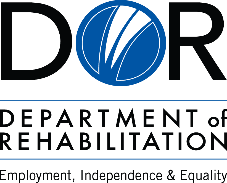 1
HOUSEKEEPING – PART 1
This meeting is being recorded
If you are not speaking, please mute yourself 
To mute or unmute:
Select the microphone icon on the meeting toolbar at the bottom of your screen
Keyboard shortcut is Alt+A 
If joining by phone press *6
To speak or ask a question, please use the raise hand feature
Click on the “reactions” button on the meeting toolbar and choose “raise hand” 
Keyboard shortcut is Alt+Y
If joining by phone press *9
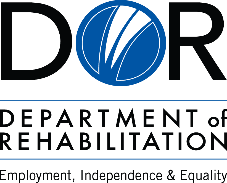 HOUSEKEEPING – PART 2
This meeting has live text captioning. To see captions, select “CC Live Transcript” on the meeting toolbar 
ASL interpreters will be spotlighted throughout the meeting
Please use the chat function only to request assistance. Chat is not accessible to everyone and can be distracting. There will be time for questions before the meeting ends
For Jaws users to turn chat on or off, press insert, the space bar, and the letter S
If anyone is having issues with hearing or seeing the meeting, please send a private message or email to Kritika Devi, Kritika.Devi@dor.ca.gov
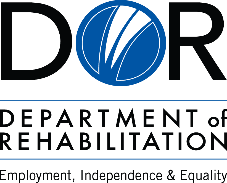 MEETING AGENDA
Item 1: Welcome, Housekeeping, and Introductions 
Item 2: Overview of the Community Living Fund Program 
Item 3: Request for Interest Overview 
Item 4: Question and Answer Session
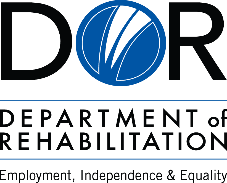 Agenda Item 2Overview of the Community Living Fund Program
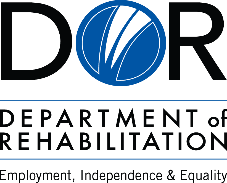 COMMUNITY LIVING FUND PROGRAM
One-time $10 million dollar award to the State General Fund, available from July 1, 2022 through June 30, 2025

Community Living Fund (CLF) Program advances California’s Master Plan on Aging and No Wrong Door models
Transition
Diversion

Goal: Provide transition and diversion services to 1,360 consumers
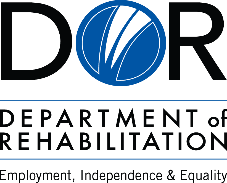 ELIGIBILITY - CONSUMERS
Individuals at risk of going into an institutional setting or who are transitioning from an institutional setting to community living, and would likely meet institutional level of care 
Individuals with income at or below 300% of the federal poverty level with medical or disability expenses deducted and do not qualify for Medi-Cal and cannot afford out-of-pocket costs associated with transition and diversion
Individuals who have Medi-Cal, but their needs are beyond what is covered by Medi-Cal
The CLF Program institutional transition and diversion services are not available elsewhere to the individual
ELIGIBILITY – 300% POVERTY LEVEL
Source: DOR – Community Living Fund Program website
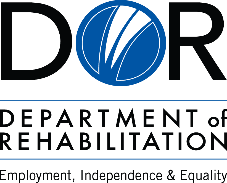 Agenda Item 3Request for Interest Overview
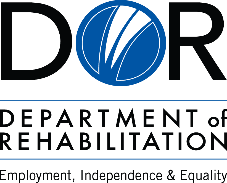 REQUEST FOR INTEREST
Request for Interest (RFI) released: December 1, 2022
Non-Competitive
Zero-cost grants statewide to eligible RFI respondents to conduct CLF Program activities
RFI submissions are due to DOR by Friday, January 13, 2023
The proposed term of the grant is February 1, 2023, or upon approval (whichever date is later) through June 30, 2025
DOR Contracts and Grant Solicitation Website
dor.ca.gov/Home/ContractGrantSolicitations
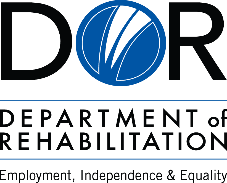 REQUEST FOR INTEREST (Part II)
DOR will enter into grant agreements with up to 50, 501(c)(3) non-profit agencies whose current demonstrated core mission is serving people with disabilities and older adults. 
Such programs include but are not limited to the following: 
Aging and Disability Resource Connections
Area Agencies on Aging
Independent Living Centers
Older Individuals Who are Blind programs
Traumatic Brain Injury programs
Other disability and aging non-profit organizations
PROVIDER REQUIREMENTS
Provide person-centered institutional transition and diversion services
Assess individuals for needs and eligibility of services 
Coordinate services with other existing systems designed to support people with disabilities including older adults to live in the community
Reduce duplication of services
Improve service coordination
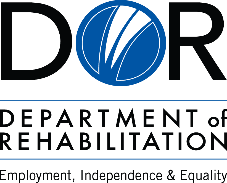 PROVIDER REQUIREMENTS (Part II)
Provide proof of current 501(c)(3) non-profit status.
Demonstrate the organization’s core mission is serving people with disabilities and/or older adults.
Provide resumes for staff dedicated to the CLF Program, including their knowledge and experience in providing person-centered transition and diversion services to people with disabilities and/or older adults. 
Dedicate staff member(s) to institutional transition and diversion services. This requirement can be met through other funding sources or through reimbursements from the CLF Program     for service coordination.
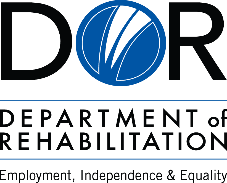 EXPENSES ELIGIBLE FOR REIMBURSEMENT
1. Purchase of Goods and Services 
Up to $5,000 per consumer for direct purchase of goods and services for institutional transition and diversion. 

The purchase of goods and services includes equipment purchase and training, physical location improvement, access to community services, professional services, and other services that support the consumer’s goal for institutional transition or diversion.
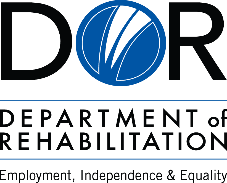 PURCHASE OF GOODS AND SERVICES
Assistive technology and training
Household necessities
Moving expenses
Occupational or physical therapy assessments
Orientation and mobility training
Personal care assistance not covered by In-Home Supportive Services 
Rent and utilities
Transportation
Other services or items deemed necessary for institutional 
   transition and diversion
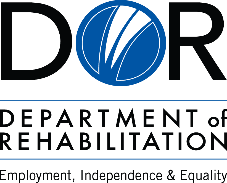 EXPENSES ELIGIBLE FOR REIMBURSEMENT FOR STAFF SERVICE COORDINATION
2. Staff Expenses for Service Coordination
Up to $4,500 for each transition 
Up to $2,500 for each diversion

All-Inclusive Rate Worksheet
Page 27 - Attachment F1 – Transition Cost Proposal 
Page 29 – Attachment F2 – Diversion Cost Proposal
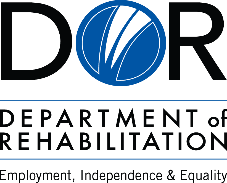 SERVICE PROVIDERS EXPECTED ACTIVITIES (Part II)
Conducting outreach to institutions, long-term services and support (LTSS) providers, and individuals
Identifying individuals in need of transition or diversion services
Conducting intake and assessment of individuals to determine the need for institutional transition services and the risk of institutionalization for diversion services
Verifying the individual is eligible for the CLF Program 
Documenting and maintaining records confirming other funding avenues (including Medi-Cal) are not available
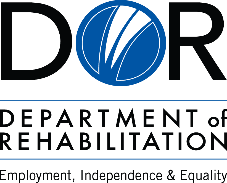 SERVICE PROVIDERS EXPECTED ACTIVITIES (Part II
Developing  person-centered, no wrong door strategies to coordinate CLF Program services with existing LTSS providers 
Streamlining access to services and reducing duplication.
Assisting consumers to transition into the community from institutional facilities 
Providing consumers at risk of institutionalization with services, support, and equipment to prevent them from going into a higher level of care or losing their housing and support systems
Connecting consumers to LTSS for ongoing support to live independently and safely in their community of choice.
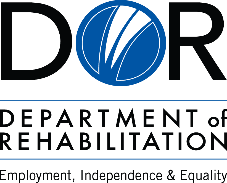 SERVICE PROVIDERS EXPECTED ACTIVITIES (Part III)
Identifying barriers to community living and gaps in services to utilize CLF Program services
Becoming familiar with and developing relationships with local institutional transition, diversion, and LTSS resources
Working with other organizations, agencies, and providers to braid multiple public and private funding streams to support the total cost of the consumer’s institutional transition and diversion goal to expand services and reduce duplication
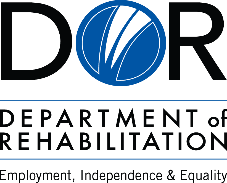 SERVICE PROVIDERS EXPECTED ACTIVITIES (Part IV)
Following up with consumers
Fulfilling reporting requirements
Submitting timely invoices to DOR for reimbursement with accurate receipts detailing expenses for goods and services
Retaining all financial and program-related records, including receipts, for at least three years after the grant funding period ends
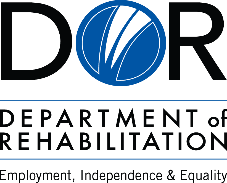 REPORTING REQUIREMENTS
Request for utilization of CLF Program for each consumer to DOR for approval before services are provided.
Submit timely invoices, with receipts detailing expenses for each completed transition or diversion.
Submit the number of successful transitions and diversions completed each month.
Complete a survey with each consumer after transition or diversion services are provided and a second survey six (6) months later to determine consumer outcomes.
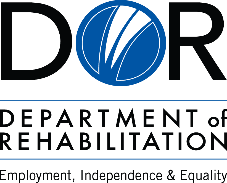 IMPORTANT UPCOMING DATES
SUBMISSION REQUIREMENTS
Attachment A: Response Checklist
Attachment B: Coversheet 
Attachment C: Narrative Outline 
Attachment D: List of County or Counties to be Served
Attachment E: Key Personnel 
Attachment F1: Transition Cost Proposal and Narrative 
Attachment F2: Diversion Cost Proposal and Narrative 
Attachment G: Proof of Insurance Coverage
Attachment H: Proof of 501(c)(3) Status
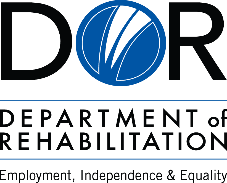 REVIEW AND AWARD PROCESS
DOR CLF Program staff will review each RFI response submission to conduct a complete evaluation of the Respondent’s ability to perform CLF Program activities. 
The CLF Program staff will determine how many grants will be executed. 
DOR reserves the right to add providers on a continuous basis to ensure adequate quality of services amongst providers and quantity of providers to achieve statewide service coverage
The CLF Program services are contingent upon the availability of program funding. If funding for this program is reduced or depleted, DOR shall have the option to cancel the grant with no liability to the State. If this occurs, this grant will be considered invalid and        have no further force or effect.
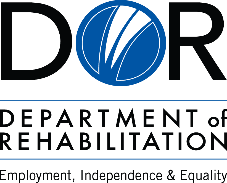 COMMUNITY LIVING FUND PROGRAM WEBSITE dor.ca.gov/Home/CommunitylivingFund
Community Living Fund Stakeholder Listening Session – 
   June 29, 2022 – PowerPoint
Request For Interest: Community Living Fund Program
Definitions
Community Living Fund Income Eligibility Information
Transition and Diversion Program Coordination Information
Community Living Fund Training List
Community Living Fund Resource List
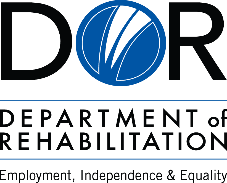 REMINDERS
Friday, January 13, 2023: Response submissions to the RFI are due
Email to Grants@dor.ca.gov  

Questions regarding this RFI 
Email to: Grants@dor.ca.gov
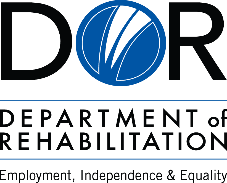 Agenda Item 4Question and Answer Session
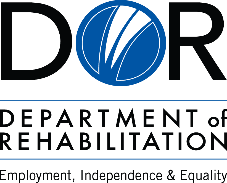 QUESTIONS RECEIVED
Can respondents subcontract any part of the service/programs? 
One of the document requirements are audited financial statements. They are a 501(c)3 organization with an annual budget of between $100,000 and $150,000. Are audited financial statements required for an organization of that size? 
What are the funding parameters of the grant?
Do I need to complete attachments F1 and F2 if I don’t plan to utilization funding for service coordination? 
If I have access to other funding sources for consumer goods, can I use the Community Living Fund if the consumer’s needs are greater?